چگونه فناوري نانو
 را براي ديگران
 توضيح دهيم؟
سيد امير غفاري
به نام ناظم هستي
به ياد داريم كه هر ماده‌اي از اتم ساخته شده است؟
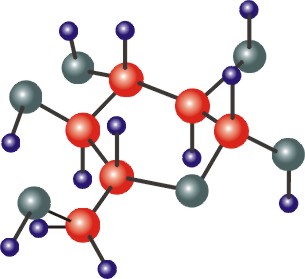 يك تكه سنگ، خودكار، حيوانات، تلويزيون، اسباب بازي يا حتي خود شما از اتم ساخته شده‌ايد.
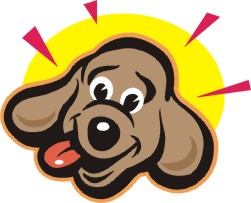 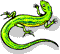 اتم‌ها، مولكول‌ها را ساخته يا مواد را تشكيل مي‌دهندفناوري نانو با دستكاري كردن اتم‌ها يا مولكول‌ها سر و كار داشته و براي توليد مواد، ابزار يا حتي ماشين‌آلات تلاش مي‌كند.
كلمه نانو يك  واژة يوناني به معني قدكوتاه است






در علم و فناوري از نانو براي بيان يك ميليارديم استفاده مي‌شود (مثل كيلو كه براي هزار برابر استفاده مي‌شود)
0 . 000 000 001 metre
يك نانومتر يك ميليارديم متر است
 يا يك ميليونيم يك ميلي‌متر
10-9   متر
از زماني كه بشر اوليه شروع به ساخت وسائل مورد نياز خود نمود با ساخت وسايل بزرگ شروع كرد (با استفاده از سنگ، چوب و غيره)
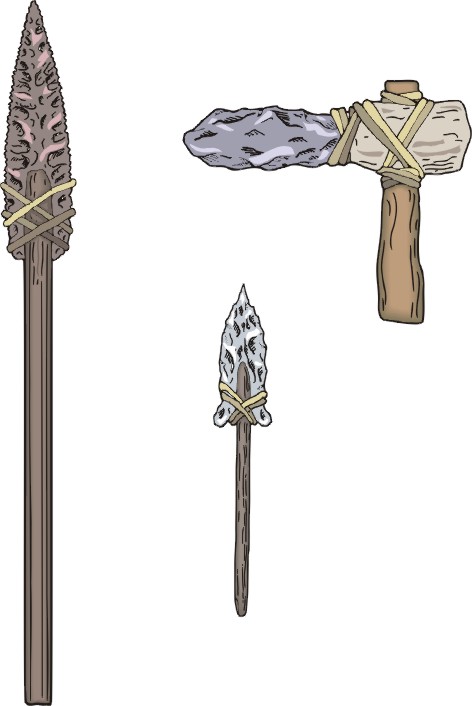 اما ما اكنون شروع به ساخت وسايل خود از اشيا
 كوچك مي‌نمائيم ( اتم‌ها و مولكول‌ها) تا آنها را به
 هم متصل كرده و آنچه مي‌خواهيم بدست آوريم.



             اين بيشتر شبيه 
         بازي‌هاي بچه‌گانه است.
يك درخت مي‌تواند طي فرايندهاي مختلف به قايق تبديل شود
اگه قرار باشه شما يك خلال دندان درست كنيد از كجا شروع مي‌كنيد؟
 به نظر شما عاقلانه است اگه كارمون رو از يك تنه درخت شروع كنيم؟
 يا بهتر اينه كه از يك تكه چوب كوچيك اونو درست كنيم؟
اگه بخواهيم از اشياء بزرگ شروع كنيم؟
به اين معني كه ما با دقت زياد سعي كنيم به اون چيزي كه مي‌خواهيم بر‌سيم 
همزمان آلودگي و اتلاف زيادي به همراه داريم
همچنين مقدار زيادي انرژي مصرف مي‌كنيم
اما اگه از اشياء كوچيك شروع كنيم
به اين معني كه 
دقت خيلي زيادي داريم (حتي در حد يك اتم)
دقت خيلي زيادي در توليد داريم به نحوي كه هيچ چيزي به هدر نميره
و از انرژي خيلي كمي استفاده كرديم
يا آلودگي كمتري ايجاد كرديم مثل CO2 يا گازهاي گلخانه‌اي كه هر روز خبرهايي از افزايش اونا مي‌شنويم
با فناوري‌هاي بهتر مي‌تونيم دقتمون رو زياد كنيم،

  اتلاف انرژي و آلودگي رو كاهش بديم،

 در حالي كه نتيجه همون چيزي است كه مي‌خواهيم.

همچنين از هدر رفتن سرمايه جلوگيري مي‌كنيم
قابليت‌هاي فناوري
؟
مزاياي توليد با اشياء كوچك
فاصله بين مركز دو توپ فوتبال خيلي بيشتر از فاصلة دوتا مهره است
شما قادر هستيد كه شكر و نمك را در حالت پودر خيلي سريع‌تر از وقتي كه به شكل تكه‌هاي درشت هستند در آب حل كنيد
كوچك‌تر يعني اينكه نزديك‌‌تر
يعني برقراري ارتباط سريع
كوچك‌تر يعني اينكه فعال‌تر
با هم يك تمرين حل مي‌كنيم
يك مكعب چند وجه دارد؟
 اگه هر ضلعش 1 سانتي متر باشه مساحت وجوه چقدر ميشه؟
 اگه مكعب در سه جهت برش داده بشه چند مكعب بدست مياد؟
 حالا كه هر ضلع مكعب 5/0 سانتي‌متر شده مساحت وجوه تمام مكعب‌هاي جديد چقدر ميشه؟
 ديديم كه وزن تغيير نكرد اما چقدر مساحت زياد شد
 اين اتفاقي است كه براي شكر و نمك مي‌افتد
1064 C دماي ذوب
 C دماي ذوب
شعاع ذره (نانومتر)
تحقيقات در زمينة فناوري نانو پستي و بلندي زيادي دارد
ذهن بسياري از محققان دنيا درگير مسائل تحقيقاتي فناوري نانو است
در اين زمينه احتياج به دانش‌آموزان بسيار درخشان‌تر از گذشته داريم
ما مي‌توانيم اتم‌ها را حركت دهيم
ما مي‌توانيم مولكول‌ها را ديده و آنها را جابجا كنيم
كداميك از موارد زير داراي مواد نانويي هستند؟
كرم ضدآفتاب


 توپ تنيس



 ابزارهايي كه در خواندن اطلاعات از حافظة رايانه نقش دارند
 لباس نظامي
قابليت‌هاي فناوري نانو در آيندة نزديك
اندازه‌گيري با دقت يك اتم
حس‌گرهاي براي تشخيص مواد سمي
ابزارهاي الكترونيكي كه فقط با يك الكترون كار مي‌كند
فيلترهايي كه مولكول‌ها و اتم‌ها را با دقت جدا مي‌كند
موادي كه خواص آنها مطابق خواستة ما تغيير كرده
روبات‌هاي نانويي كه مي‌توانند وارد بدن شده و با بيماري‌ها مبارزه كنند
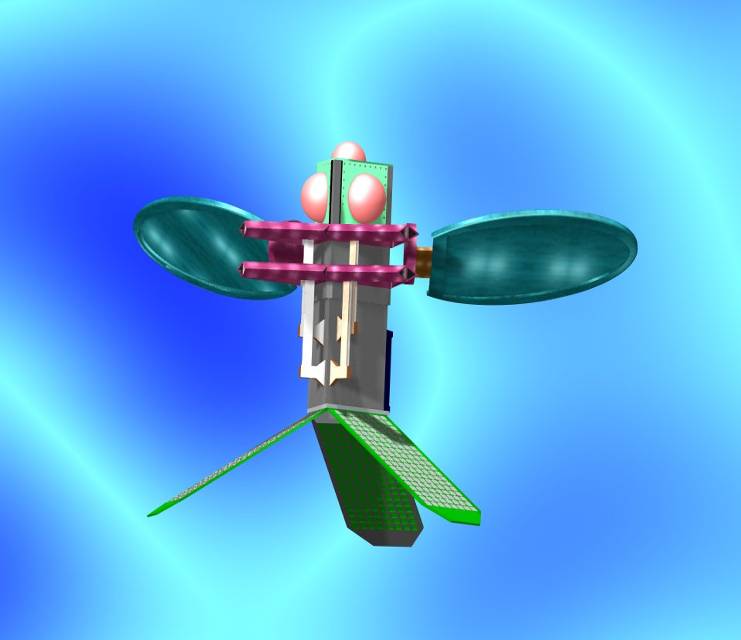 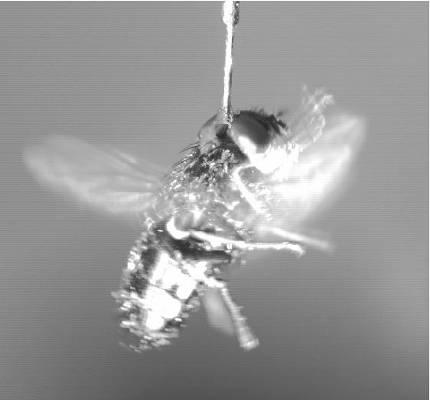 اما در اول راه هستيم و براي دستيابي به آنها بايد ذهن‌ها را فعال كنيم
بعضي از مواد  توليدي با فناوري جديد
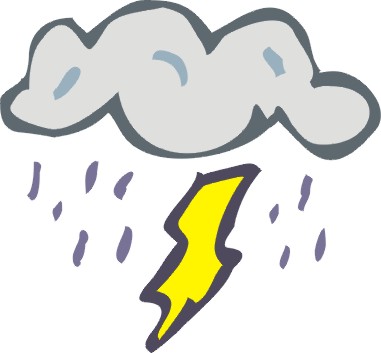 پارچه‌هايي كه خواص آنها مطابق خواسته ما تغيير می کند.
شما را در تابستان خنك و در زمستان گرم نگه مي‌دارد
10 mm
قاشق، چنگال، بشقاب، كتري و لباس‌هايي كه كثيف و خيس نمي‌شوند، درست همانند برگ درختان كه قطرة آب روي آنها نمي‌ماند.
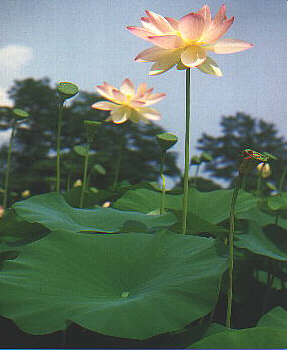 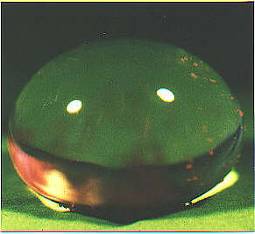 و سرانجام اينكه ديگه هيچ مادري از كثيف شدن لباس بچه‌اش نمي‌ترسه
نانولوله كربن از فولاد سخت‌تر و سبك‌تر از پلاستيك است
موادي كه استخوان‌ها و دندان‌ها را طوري ترميم مي‌كنند كه هيچ تغييري احساس نمي‌شود
موادي كه بسيار سبك و مقاوم هستند كه مي‌توان از آنها در ساخت هواپيما، اتومبيل و وسايل نقليه فضايي استفاده كرد به نحوي كه آنها را قادر مي‌سازد مسافت‌هاي طولاني را با صرف انرژي كم طي كنند.
مواد با ساختار ريز و دانه‌هاي كوچك‌تر، سبك‌تر و مقاوم‌تر مي‌شوند
براي پيشرفت سريع به چه نياز داريم
كارمندان زبردست
دانش‌آموزان باهوش
تجهيزات آزمايشگاهي
سرمايه‌گذاري
و مردمي كه درك كنند كه ما براي چه تلاش مي‌كنيم
براي آشنايي بيشتر از كجا شروع كنيم؟
www.irannano.org
www.nano.ir
www.nanoclub.ir
www.nanoidea.ir
www.itca.ir
ستاد ويژة توسعة فناوري نانو

انجمن نانوفناوري

باشگاه نانو

ايده‌پردازي در نانوفناوري

آژانس خبرگزاري تكنولوژي ايران
چند سوال؟
آيا مي‌دونيد قطر اتم فلزي مثل طلا چقده؟
يا يك اتم گاز مثل هيدروژن؟
قطر موي انسان چي؟
قطر اتم طلا 28/0 نانومتر است

 قطر اتم هيدروژن 1/0 نانومتر است

 طول خط در مولكول متان(CH4)  5/0 نانومتر است كه قطر موي انسان هزار برابر اين مقدار است
اگه اندازة  انتهاي سنجاق ته‌گرد 1 ميلي‌متر باشه
و يك نانومتر به اندازة انتهاي سنجاق بزرگ بشه، يك متر چقدر تغيير مي‌كنه؟
يك متر به اندازة فاصلة  تهران-مشهد بزرگ ميشه
نانو فناوري نه تنها بخشي از آينده است بلكه تمام آينده را دربر مي‌گيرد
با سپاس فراوان
گردآور کننده پویاسلطانزاده